Evidence-Based Chronic Disease Prevention in South Dakota: Where Are We Now, Lessons Learned, and Next Steps Peg AllenChronic Disease Partners MeetingMitchell, South DakotaJuly 27, 2016
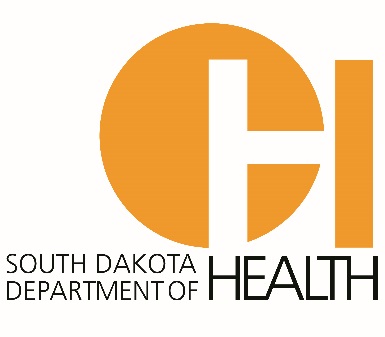 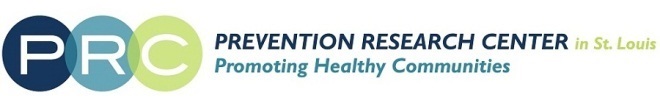 1
Acknowledgements
Kiley Hump, Linda Ahrendt
OCDPHP Staff
Partners!!
PRC-StL: Ross Brownson, Alicia Manteiga, Rebekah Jacob, Meena Lakshman, Leslie Best, Lindsay Elliott
Funding from National Cancer Institute
2
Outline
EBPH overview
Project timeline and activities
Interview findings so far
Your Recommendations
Survey findings 2014 and 2016
Wrap-up
3
SD EBPH Definition
Evidence-based is the infrastructure of what we do in public health.

“We empower communities to improve their health. Using data and proven strategies allows communities to determine and implement solutions that have the greatest impact on the most people, building the foundation for long-term change.”
4
[Speaker Notes: Developed by Derrick Haskins and small group of DOH and partners]
Basic Steps in EBPH
Engaging the community in assessment and decision making;
Using data and information systems systematically;
Making decisions on the basis of the best available peer-reviewed qualitative and quantitative evidence;
Applying program planning frameworks;
Conducting sound evaluation;
Improving implementation and reach; and
Disseminating what is learned.
5
[Speaker Notes: The theme of this partners meeting has been the coalition building needed for this first step that lays the foundation for our work.
The purpose of the collaborative EBPH project is to together figure out how best to prepare people for these steps. SD DOH is committed to providing tools and resources for these steps.]
EBPH Framework - Brownson
Brownson RC, Fielding JE, Maylahn CM. Evidence-based public health: a fundamental concept for public health practice. Annu. Rev. Public Health. 2009;30175–201.
6
EBPH Project Timeline
7
EBPH Impact - Interviews
Improved data collection & use: “We always start with the data” 
Improved evaluation: “We track this data year-to-year to see if we’re making a difference.” “We make adjustments in our work plans”
Better programming & services: “Now the rigor is stronger” “Helped us keep EB thinking at the forefront in our planning”
Successes: “We do things that have impact…make a difference”
Collaboration: “I think we’re better about sharing [EB information] with folks outside of our program areas just so that everybody is kind of up to date on the latest evidence.”
Influence on organizational culture: [EBPH] “is part of who we are and what we do”, “has become natural language” “having that continued conversation” “more systematic now” “proactive” now, an “underlying expectation”, “held us accountable”, “not just a buzzword”
8
EBPH Facilitators
Leadership support and reminders – DOH & Partners
“In planning groups “we ask what’s the evidence for this…”
Putting it into every application helped solidify it
Community needs assessments
Findings persuaded people to address top issues with EB
CTG grant got partners & DOH working on same things & established pattern of CHA/select approaches/evaluate
Understanding why: “More mindful of why” we do what we do
Understanding EB takes more time
Collaborative teams, relationships with respect & trust
Partner promotion of EBPH
Training opportunities
ACA, healthcare reform
9
EBPH Challenges
Limited evidence some program areas
Limited SD data (but more data & access now than before)
CD lower priority: “Infectious disease always takes first seat”
Varied skills, knowledge, “understanding of the big picture”
Varied understanding why quality resources are needed and in EB strategies: “Sometimes you don’t know what you don’t know”
Turnover in coalitions and agencies
Unclear expectations, unclear how everyone fits into EBPH
All can contribute but not everyone sees where they fit in big picture
Time:  “Everyone wears lots of hats”, outcomes not immediate, not taking the time to “get the whole picture” 
Funding
10
Recommendations from Interviews
Enhance tools, resources: Central repository of data sources, “A data concierge” “Align and organize” data “Update the community health needs assessments template”, Success stories central source 
EBPH Training: “Access for more people”, “Do a short course”, “Do an advanced course”, webinar series archived so can do on own time, How to uniformly integrate into all program areas, How to evaluate
Workforce development: EBPH in new CHR curriculum, Online course new people, “Ongoing learning opportunities”, Community college EBPH coursework for variety of majors
Evaluate!: Using EB now we need to evaluate, “Does the toolkit we developed make a difference?”,  Hire an in-house evaluator
Improve collaboration: “Work together. . .and reduce duplication of efforts” Provide consistent messages across partners
11
More Recommendations from Interviews
Funding: “How we can come together to leverage funding” “Utilize an RFP process more”
Champions: “Find the fire starter”, “support the sparks”
Adapting: Allow for tailoring of strategies in rural areas
Management: Incorporate EBPH into job descriptions, hiring processes, orientation, and performance reviews
Restructuring: Use funding stream opportunities for more process and system changes within programs
Ad hoc stakeholder group could review processes & recommend
12
Issue: Your Recommendations
Based on interviews findings and your experiences:
1. What is the most important finding?
2. What can DOH do--Recommendations to emphasize or add for DOH?
3. What can partner organizations do-- Recommendations to emphasize or add for partners?
13
[Speaker Notes: 5- 10 minutes in groups to think about this & write a few things out, be ready to report out

Small groups, write answers blank paper, report out on one recommendation

Turn to neighbors in dyads/triads – if rows – pass sheets – a few dyads report out]
SD EBPH Surveys
Note: Not all the same people in 2016– turnover, new people
          More people invited in 2016 because of expanded partnerships
14
SD Use of Evidence for Tasks
Note: Some partners have been using EBPH in planning, implementation, and evaluation for years and others are newer to it.
15
EBPH ExperienceSD 2016 vs. 2014
Notes: ~ No change 2016 compared to 2014
Some SD partners started high at baseline since some have been 	using EBPH steps in planning, implementation, and evaluation for 	years, while others are newer to it.
16
Perceived Support for EBPHSD 2016 vs 2014
Notes: ~ No change
Some SD partners started high at baseline since some have been 	using EBPH steps in planning, implementation, and evaluation for 	years, while others are newer to it.
17
EBPH Skills
All gaps were smaller in 2016 than 2014
Top gaps DOH & Partners both years:
Communicating evidence to policymakers
Economic evaluation
Quantifying the issue
Evaluation designs
Adapting interventions
Partners additional gap: 	Prioritization
DOH additional gap: 		Qualitative evaluation
18
SD Data Summaries
http://goodandhealthysd.org/about/key-data/
19
94% of DOH staff and 84% of partners reported using the DOH data summary infographics.
20
Interview Recommendations for DOH Online Materials
More specifics on EB strategies in infographics
Show more model policies 
More links to data and tools - each program & EBPH page
Consolidate for fewer levels – hard to find what need, and takes too many clicks to find
Create “one stop shop”
Visuals to summarize CD plan sections
Add dates to posted items, ensure references cited
21
Summary Recommendations
Continue key EBPH facilitators:
Leadership support – formal and informal
Community health assessments
Provide more online tools & resource links
Provide EBPH training with new people, in CHR curriculum, short refreshers, and ongoing online learning opportunities
Build skills in communicating evidence with decision-makers
Enhance program evaluation skills & use
22
!!Thank you!!
Please send: 
Recommendations for future
Success stories, lessons learned

Peg Allen
Prevention Research Center
Washington University in St. Louis
pegallen@wustl.edu, 314-935-0116
23